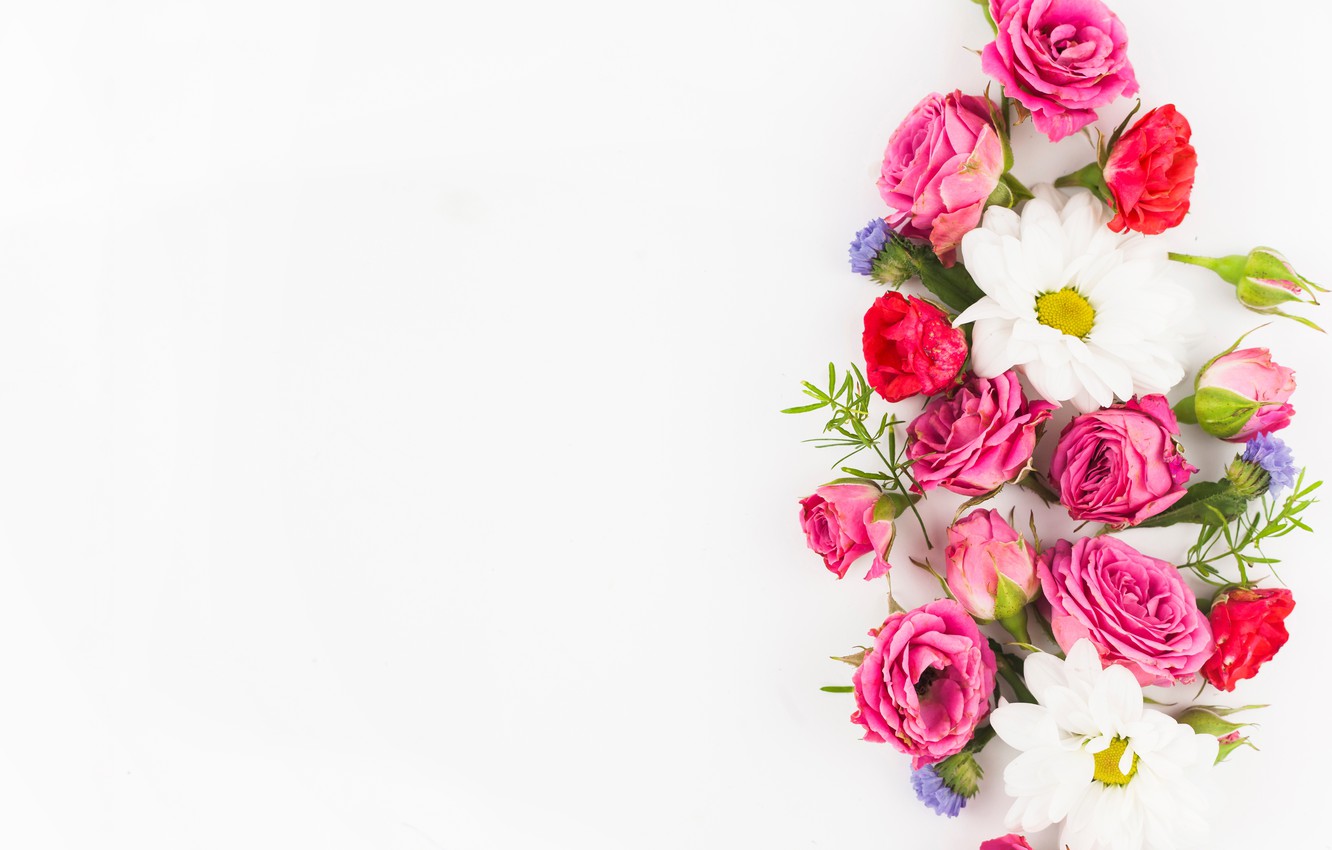 Ата –аналарға психологиялық кеңес
Педагог-психолог:Боранбаева Мақпал Бахытқызы
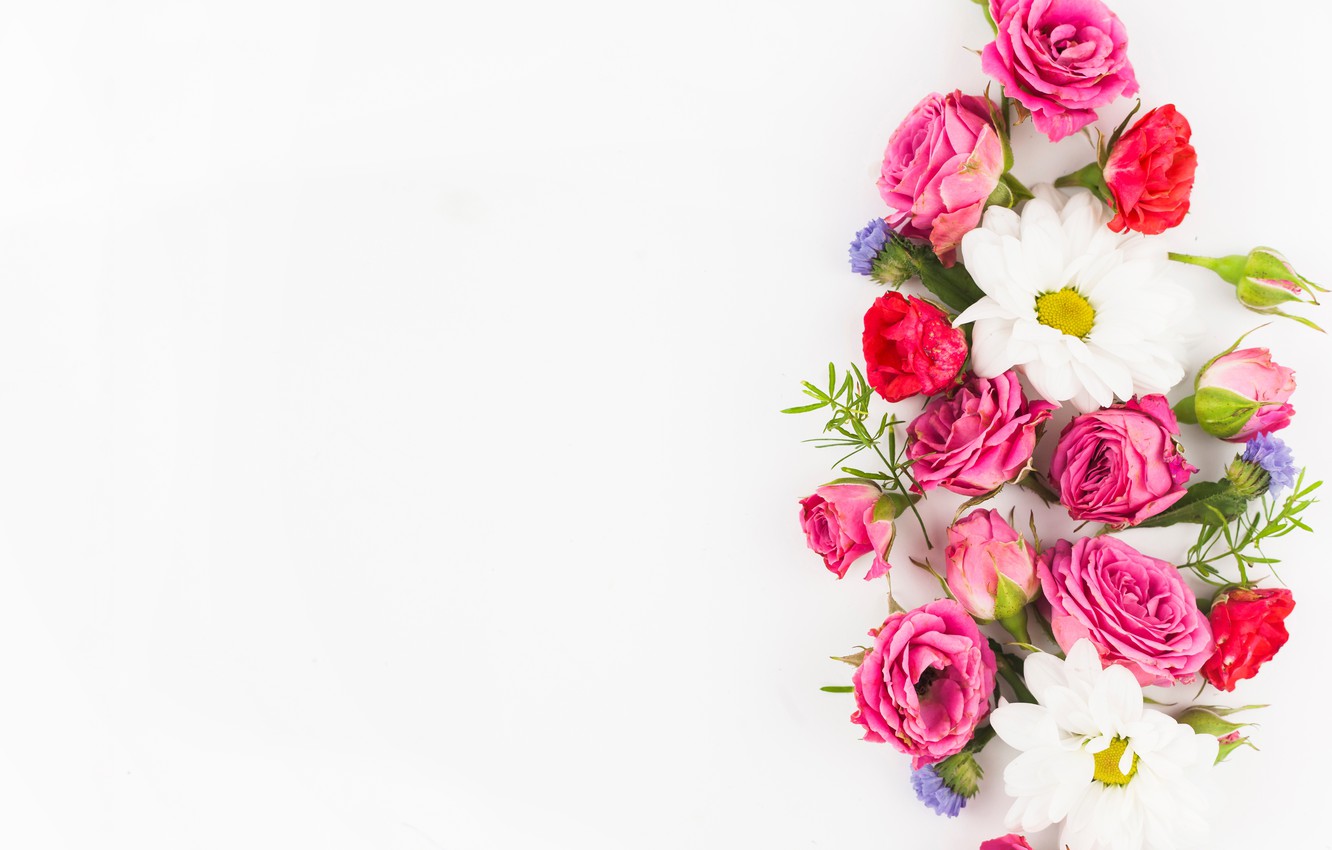 Баланың сұрақтарына жауап берген кезде шын және шыдамдылықпен жауап беріңіз..

 Күнде балаңызбен жеке сөйлесуге уақыт бөліңіз.
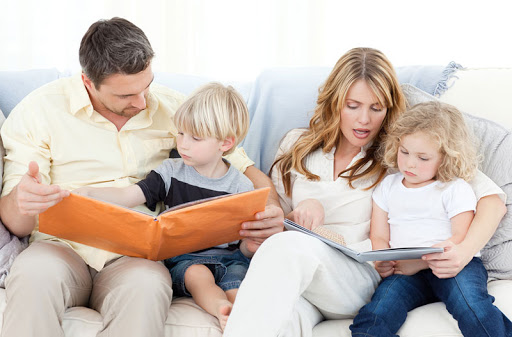 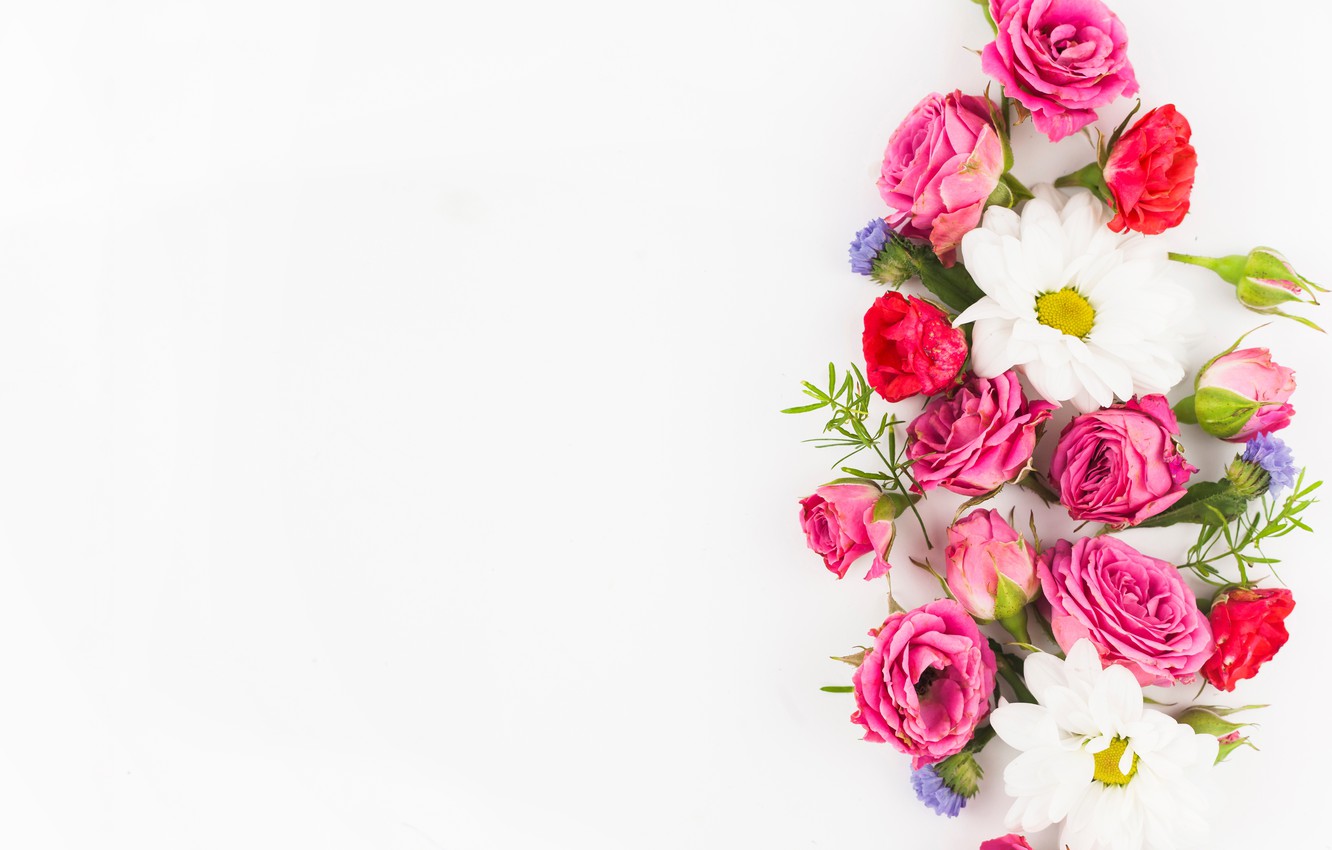 Балаларыңызды жетістік пен дәрежесі үшін емес, сол қалпында сөзсіз қабылдап жақсы көретініңізді сездіріңіз.

 Қателескені үшін баланы кекетіп, бетінен алмаңыз, басқа балалармен оны салыстырмаңыз.
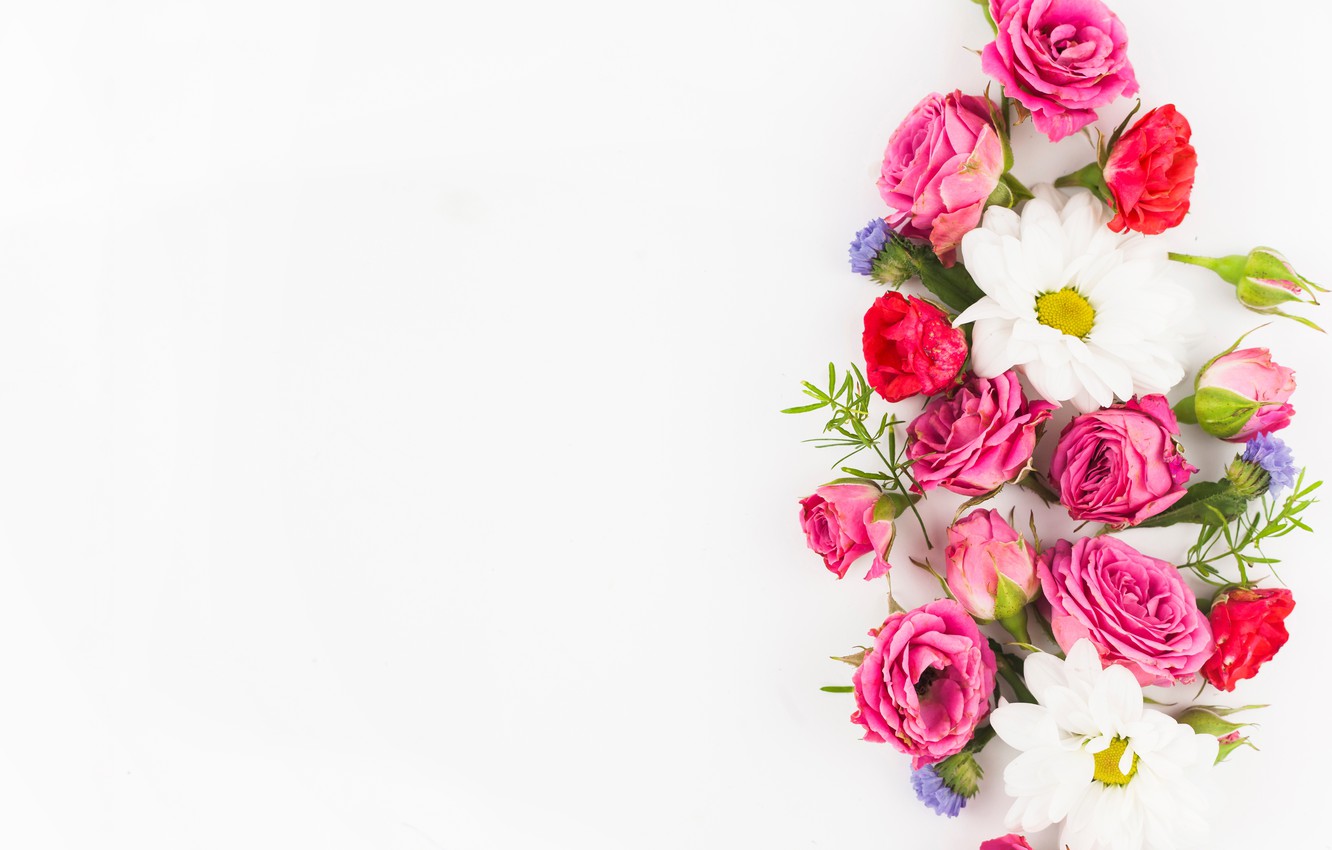 Табысқа күшпен жетуге болмайды, сондықтан балаңызға күш көрсетіп, тапсырманы орында деп талап етпеңіз.

 Жас мөлшері әртүрлі адамдармен дұрыс қарым-қатынас жасауға үйретіңіз.
8. Табысқа күшпен жетуге болмайды, сондықтан балаңызға күш көрсетіп, тапсырманы орында деп талап етпеңіз.
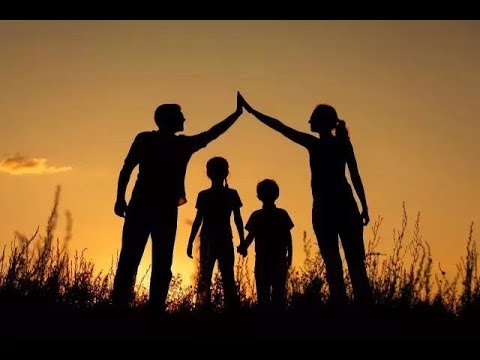 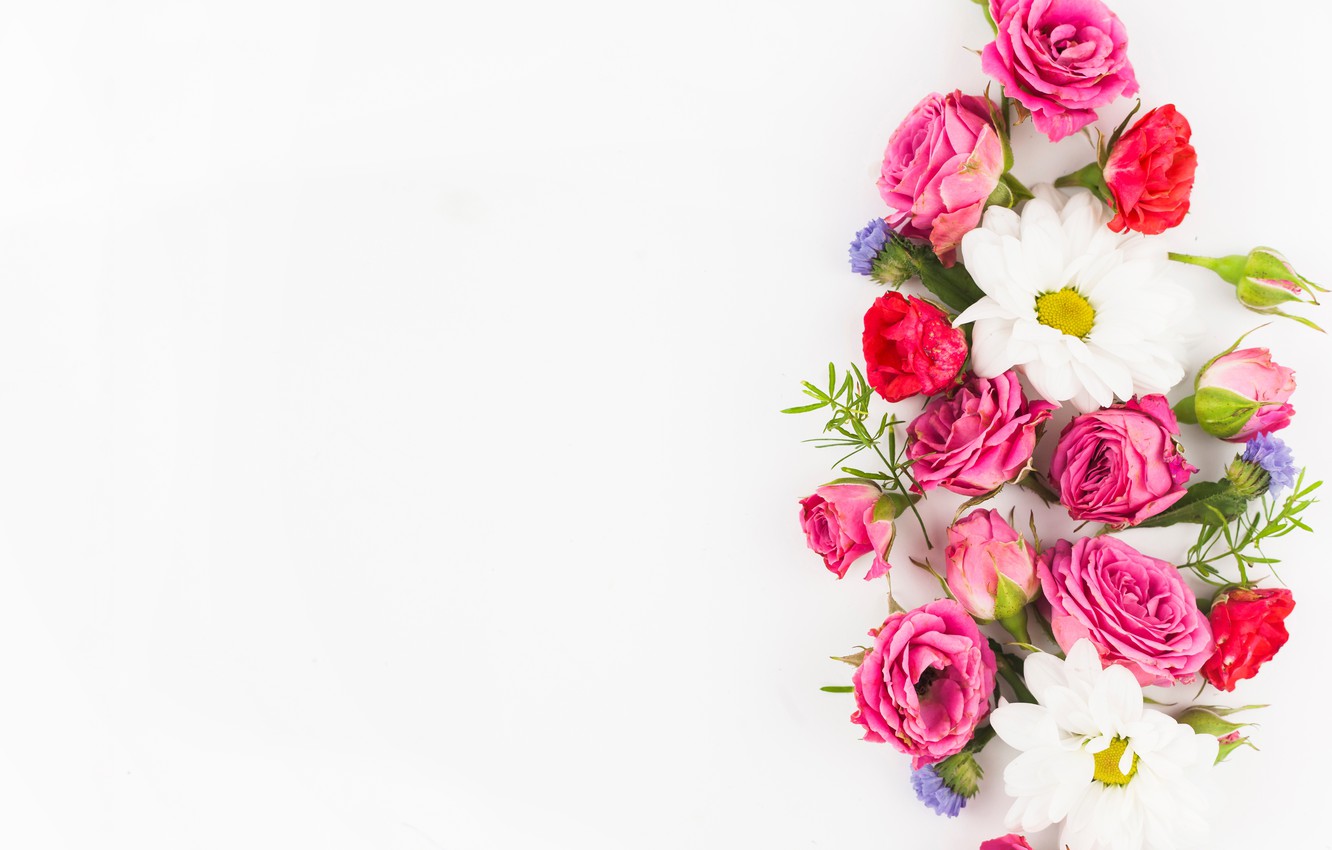 Баланың әрбір жетістігі үшін мақтап отырыңыз.

Балаға баға бермеңіз, оның іс-әрекетін бағалаңыз.
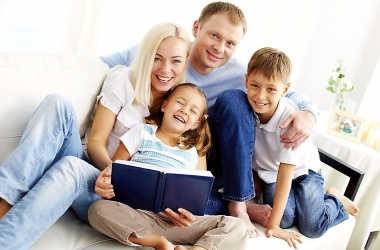 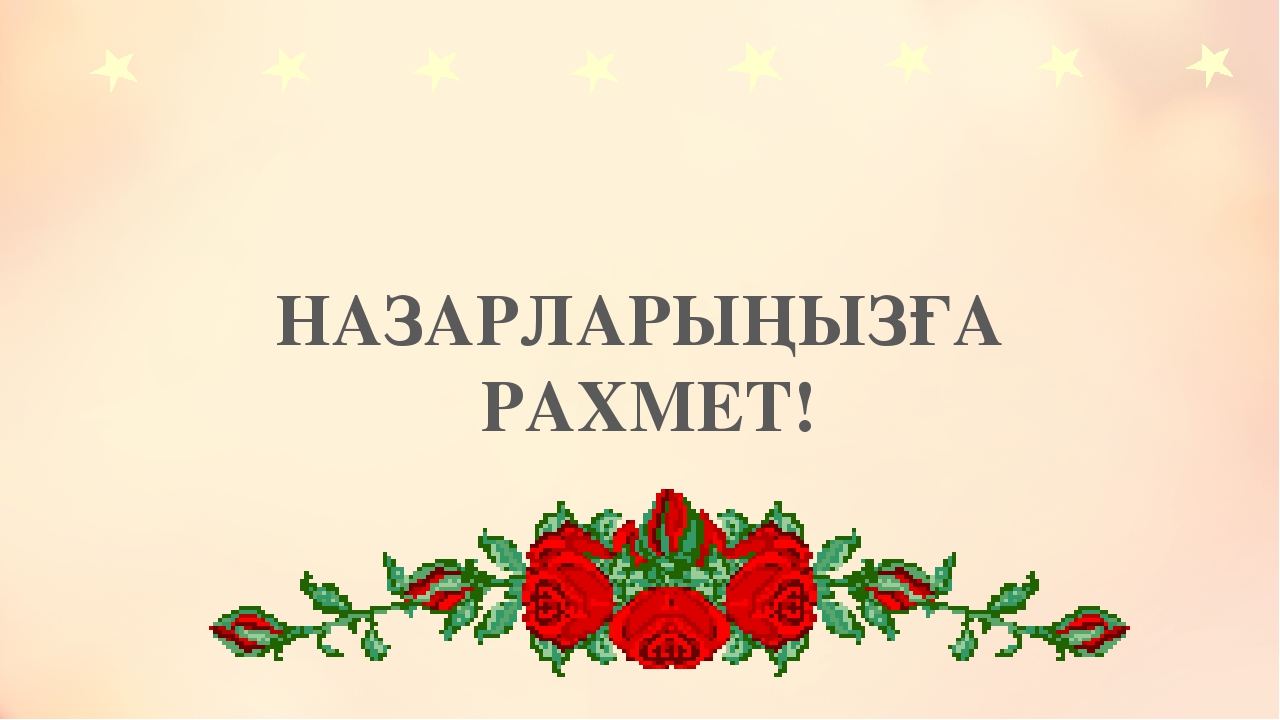